APP-186T
Build advanced touch apps in Windows 8
Reed Townsend
Program Manager
Microsoft Corporation
Agenda
Windows Runtime Platform for touch, gestures, and devices
Win32 platform for touch, gestures, devices, and more
Q&A

You’ll leave with examples of how to
Add power and flexibility!  Go beyond the touch support in the HTML and XAML frameworks.
Get down to the metal! Build directly on ICoreWindow if you choose to.
Windows 8 is a touch-first OS, and as such, we had to reimagine the touch platform and the input stack that supports it
Central Touch Platform Concepts
Unify touch, mouse, and pen into a single pointer input API

Express the touch interaction language in the platform

“Code for touch, get mouse and pen for free!”

Performance, performance, performance!
Touch and Gesture Platform:
Windows Runtime
Windows Runtime touch APIs let you go beyond what the HTML and XAML frameworks provide by default
Touch and Gesture Support in Frameworks
* Plus some Win32 touch APIs in the Metro SDK
demo
GestureRecognizer Sample
Built using WinRT and ICoreWindow
C++ projection
PointerPoint
How to get touch data?  Use PointerPoint!
Provides raw touch, mouse, and pen data and is the input for GestureRecognizer

Pointer unifies all “pointing” devices into a single, consistent set of interfaces and events 
Makes it easy to “code for touch and get mouse and pen for free”
If you want input-specific UX, there are properties in pointer to support that too
Handling Pointer Events
void GestureRecognizerSample::OnPointerPressed( ... )
{
    // Hit testing: find the object under the pointer
    ...

    if (iObject != -1)
    {
        // Assign the pointer to the object found in hit testing
        _gestureRecognizers[iObject]->ProcessDownEvent(pointerPoint);
    }
    else
    {
        // No objects found in hit testing. Assign this pointer to background
        _gestureRecognizers[_objects->Length]->ProcessDownEvent(pointerPoint);
    }
}
demo
Code for touch, get mouse and pen for free
Handling Pointer Events
void GestureRecognizerSample::OnPointerPressed( ... )
{
    // Hit testing: find the object under the pointer
    ...

    if (iObject != -1)
    {
        // Assign the pointer to the object found in hit testing
        _gestureRecognizers[iObject]->ProcessDownEvent(pointerPoint);
    }
    else
    {
        // No objects found in hit testing. Assign this pointer to background
        _gestureRecognizers[_objects->Length]->ProcessDownEvent(pointerPoint);
    }
}
PointerPoint
Tiered approach to properties
Basic, common data is on provided as properties on the object directly
Extended, input-specific data hangs off the object as a property bag
Many properties have smart defaults to make coding against features that may or may not be there easier
Can get/set raw HID usages as well
PointerPoint – Raw HID Usages
void Sample::OnPointerPressed(
    _In_ Windows::UI::Core::CoreWindow^,
    _In_ Windows::UI::Core::PointerEventArgs^ args)
{
    Windows::UI::Input::PointerPoint^ pointerPoint = args->CurrentPoint;
    bool fHasPressure;
    INT32 vendorValue;

    // Does the packet have pressure info?
    pointerPoint->HasUsage(0x0D, 0x30, &fHasPressure);

    // Get vendor defined usage from HID packet
    pointerPoint->GetUsageValue(0x06, 0x01, &vendorValue);
}
demo
Gesture Recognition
GestureRecognizer
Componentized gesture detection based off PointerPoints
Allows opting in/out of gestures as well as configuring gestures themselves
Allows multiple simultaneous gestures

Going beyond frameworks:
Specific gestures and configurations
Using multiple GestureRecognizers together
Detecting multiple gestures within an element, e.g. <canvas/>
Building on top of ICoreWindow directly
GestureRecognizer: Setup and Configuration
void DrawingObject::Attach(_In_ Windows::UI::Input::GestureRecognizer^ gestureRecognizer)
{
    // Configure gesture recognizer
    gestureRecognizer->GestureSettings =
        Windows::UI::Input::GestureSettings::Tap                            |
        Windows::UI::Input::GestureSettings::Hold                           |
        Windows::UI::Input::GestureSettings::RightTap                       |
        Windows::UI::Input::GestureSettings::ManipulationTranslateX         |
        Windows::UI::Input::GestureSettings::ManipulationTranslateY         |
        Windows::UI::Input::GestureSettings::ManipulationTranslateInertia;
    ...
    // Register all the gesture event handlers
    _tokenTapped = gestureRecognizer->Tapped::add(
        ref new Windows::Foundation::TypedEventHandler<
            Windows::UI::Input::GestureRecognizer^, Windows::UI::Input::TappedEventArgs^>(
                this, &DrawingObject::OnTapped));
    ...
}
GestureRecognizer: Feeding Pointer Data
void GestureRecognizerSample::OnPointerMoved(
    _In_ Windows::UI::Core::CoreWindow^,
    _In_ Windows::UI::Core::PointerEventArgs^ args)
{
    Windows::Foundation::Collections::IVector<Windows::UI::Input::PointerPoint^>^ pointerPoints = args->GetIntermediatePoints();

    for (unsigned int i=0; i<_gestureRecognizers->Length; ++i)
    {
        _gestureRecognizers[i]->ProcessMoveEvents(pointerPoints);
    }

    // Render the latest position
    OnRender();
}
GestureRecognizer: Handling an Event
void DrawingObject::OnTapped(
    _In_ Windows::UI::Input::GestureRecognizer^,
    _In_ Windows::UI::Input::TappedEventArgs^)
{
    ++_color;
    if (_color >= Color::MaxCount)
    {
        _color = Color::First;
    }

    _parent->RequestRedraw(false);
}
GestureRecognizer
“Code for touch, get mouse and pen for free” is supported in gesture recognition too

RightTap gesture is the set of all interactions that are intended to be “right taps”
Mouse right click, touch press and hold, pen press and hold, and pen barrel button tap
GestureRecognizer: RightTap Gesture
void DrawingObject::Attach( ... )
{
    // Configure gesture recognizer
    gestureRecognizer->GestureSettings =
        Windows::UI::Input::GestureSettings::Tap                            |
        Windows::UI::Input::GestureSettings::Hold                           |
        Windows::UI::Input::GestureSettings::RightTap                       |
    ...
}

void DrawingObject::OnRightTapped(
    _In_ Windows::UI::Input::GestureRecognizer^,
    _In_ Windows::UI::Input::RightTappedEventArgs^)
{
    Initialize(_initColor, _initX, _initY, _initDX, _initDY);
    _parent->RequestRedraw(false);
}
demo
Device Support in the Sample
Gesture Sample
PointerDevice
Query the set of pointer devices on the system and get their properties:
Type, max contacts, device rects, etc
Get supported HID usages for the device
PointerDevice: Device Properties
void BackgroundObject::GetDeviceDescription()
{
    Windows::Devices::Input::PointerDeviceType type = 
        _pointerDevice->PointerDeviceType;
    boolean external = !_pointerDevice->IsIntegrated;
    UINT32 maxContacts = _pointerDevice->MaxContacts;
    Windows::Foundation::Rect rcPhysical = _pointerDevice->PhysicalDeviceRect;
    Windows::Foundation::Rect rcScreen = _pointerDevice->ScreenRect;

    // Build device description string
    ...
}
PointerDevice: List of HID usages
void Sample::GetDeviceSupportedUsages(UINT 32 pid)
{
    Windows::Devices::Input::PointerDevice device;
    IVectorView<PointerDeviceUsage> usages;

    Windows::Devices::Input::PointerDevice::GetPointerDevice(pid, &device);
    usages = device->SupportedUsages;
    ...

    for (int i = 0; i < usages.length; i++)
    {
        UINT32 HIDUsagePage = usages[i].UsagePage;
        UINT32 HIDUsage = usages[i].Usage;
        ...
    }
}
Other Device Goodies
Touch/Pen/MouseCapabilities – Get quick access to the system’s input properties
Hardware Capabilities Helpers
bool Sample::IsMultiplayerSupported()
{
    PenCapabilities ^pPenCapabilities = ref new PenCapabilities();
    bool PenPresent = pPenCapabilities->PenPresent;
    

    TouchCapabilities ^pTouchCapabilities = ref new TouchCapabilities();
    UINT32 TotalContacts = pTouchCapabilities->Contacts;
    
    return PenPresent && (TotalContacts >= 8);
}
Targeting
Targeting uses touch contact geometry to make smart decisions about what you intended to tap
Using ICoreWindow’s TouchHitTesting event, you can control how targeting behaves
Targeting: Handling OnTouchHitTesting
void CProgram::OnTouchHitTesting(_In_ Windows::UI::Core::CoreWindow^ /*sender*/,
                                 _In_ Windows::UI::Core::TouchHitTestingEventArgs^ touchHitTestingArgs)
{
    // Current and best touch hit testing results
    Windows::UI::Core::CoreProximityEvaluation bestResult;
    Windows::UI::Core::CoreProximityEvaluation currentResult;

    // Initialize best result and best touch hit testing target from input arguments
    bestResult = touchHitTestingArgs->ProximityEvaluation;
    bestResult.AdjustedPoint = touchHitTestingArgs->Point;

    // Use appropriate logic to find best target – see ShapesPuzzle sample 
    ...

    // Set best target
    touchHitTestingArgs->ProximityEvaluation = bestResult;

    // Event is handled
    touchHitTestingArgs->Handled = true;
}
Touch and Gesture Platform:
Win32
For desktop developers, Win32 support mirrors Windows Runtime Platform support and lets you build great touch apps
WM_POINTER, InteractionContexts, and Devices
WM_POINTER
Win32 representation of the pointer concept
Can be used in either a per-pointer or frame-based manner
InteractionContext
Mirrors GestureRecognizer and provides componentized gesture recognition
Pointer device APIs
Query the set of pointer devices on the system and get their properties, supported HID usages, etc
Register for device arrival/departure notifications*

* Available in the Metro SDK as well for Metro style apps
Other Win32 Goodies
Touch targeting
Framework or custom control developers can influence touch targeting
Touch visual feedback
Configure touch contact and gesture feedback
Touch injection
Lets you inject touch input similarly to SendInput()
Input source identification
Helps identify source devices (e.g. touch) when relying on legacy mouse messages
Q&A
Recap
Start building Metro style apps with HTML and XAML!

When you need richer, more flexible control of touch, mix in the Windows Runtime touch and gesture APIs

If you want to get down to the metal, use ICoreWindow and the Windows Runtime touch and gesture APIs
Related sessions
[APP-185T] Make great Metro style apps that are touch-optimized using HTML5
[APP-503T] Make great touch apps using XAML
[APP-162T] Building high performance Metro style apps using HTML5
[PLAT-754T] From touch to gamepads: master player input in your Metro style game
[PLAT-874T] Lap around the Windows Runtime
[APP-391T] Designing Metro style apps that are touch-optimized
Further reading and documentation
SDK samples: 
GestureRecognizer, GestureRecognizerSample, ShapesPuzzle
Docs:
http://dev.windows.com


Contact info – wintouch@microsoft.com
thank you
Feedback and questions http://forums.dev.windows.com 
Session feedbackhttp://bldw.in/SessionFeedback
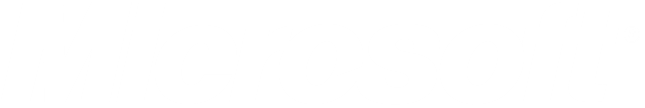 © 2011 Microsoft Corporation. All rights reserved. Microsoft, Windows, Windows Vista and other product names are or may be registered trademarks and/or trademarks in the U.S. and/or other countries.
The information herein is for informational purposes only and represents the current view of Microsoft Corporation as of the date of this presentation.  Because Microsoft must respond to changing market conditions, it should not be interpreted to be a commitment on the part of Microsoft, and Microsoft cannot guarantee the accuracy of any information provided after the date of this presentation.  MICROSOFT MAKES NO WARRANTIES, EXPRESS, IMPLIED OR STATUTORY, AS TO THE INFORMATION IN THIS PRESENTATION.
Windows 8
Metro style Apps
Desktop Apps
HTML
JavaScript
XAML
HTML / CSS
View
JavaScript
(Chakra)
C
C++
C#
VB
Model Controller
C
C++
C#
VB
WinRT APIs
Devices & Printing
Communication
 & Data
Graphics & Media
System Services
.NET / SL
Internet Explorer
Win32
Application Model
Windows Core OS Services
Core
The Windows Runtime
The new platform for building Windows Metro style apps
Bring forward the full power of Windows
A family of integrated APIs with great tools
Build upon that a new foundation for the future
Clean & simple
Flexible markup (HTML or XAML)
Flexible languages (JavaScript, C++, C#/VB, …)
WM_POINTER vs WM_TOUCH
WM_POINTER
Win32 representation of the pointer concept
Unifies pointing inputs into a single API
Provides raw pointer data and is the basis for the platform

Can be used in either a per-pointer or frame-based manner
Retrieve pointer data with GetPointerInfo() and related functions

Part of the massive touch input stack work for Windows 8
InteractionContext
Mirrors WinRT GestureRecognizer
Componentized gesture detection based off pointer data
Allows opting in/out of gestures as well as configuring gestures themselves

Create as many ICs as you want, configure them, feed them data, and handle event callbacks
Pointer Device APIs
Query the set of pointer devices on the system and get their properties:
Max contacts, device rects, etc
Get supported HID usages for the device
Register for device arrival/departure notifications*



* Available in the Metro SDK as well for Metro style apps